地球をかきまぜる
北海道大学 理学院 惑星宇宙グループ
成田 一輝 / 村橋 究理基
寒冷地エアコン実験２０１３年　陸別
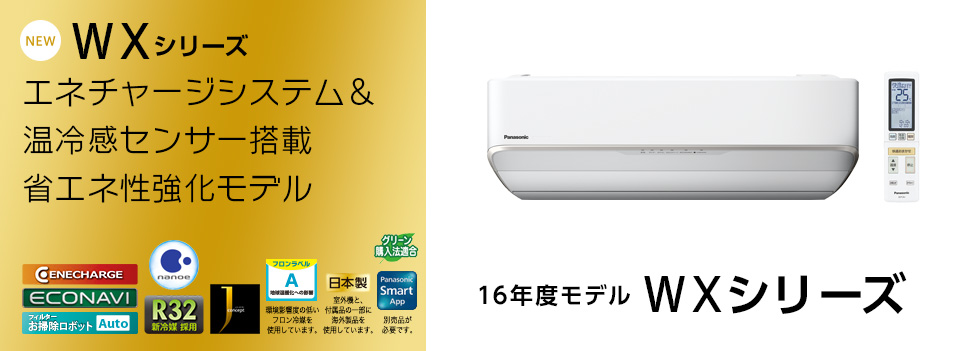 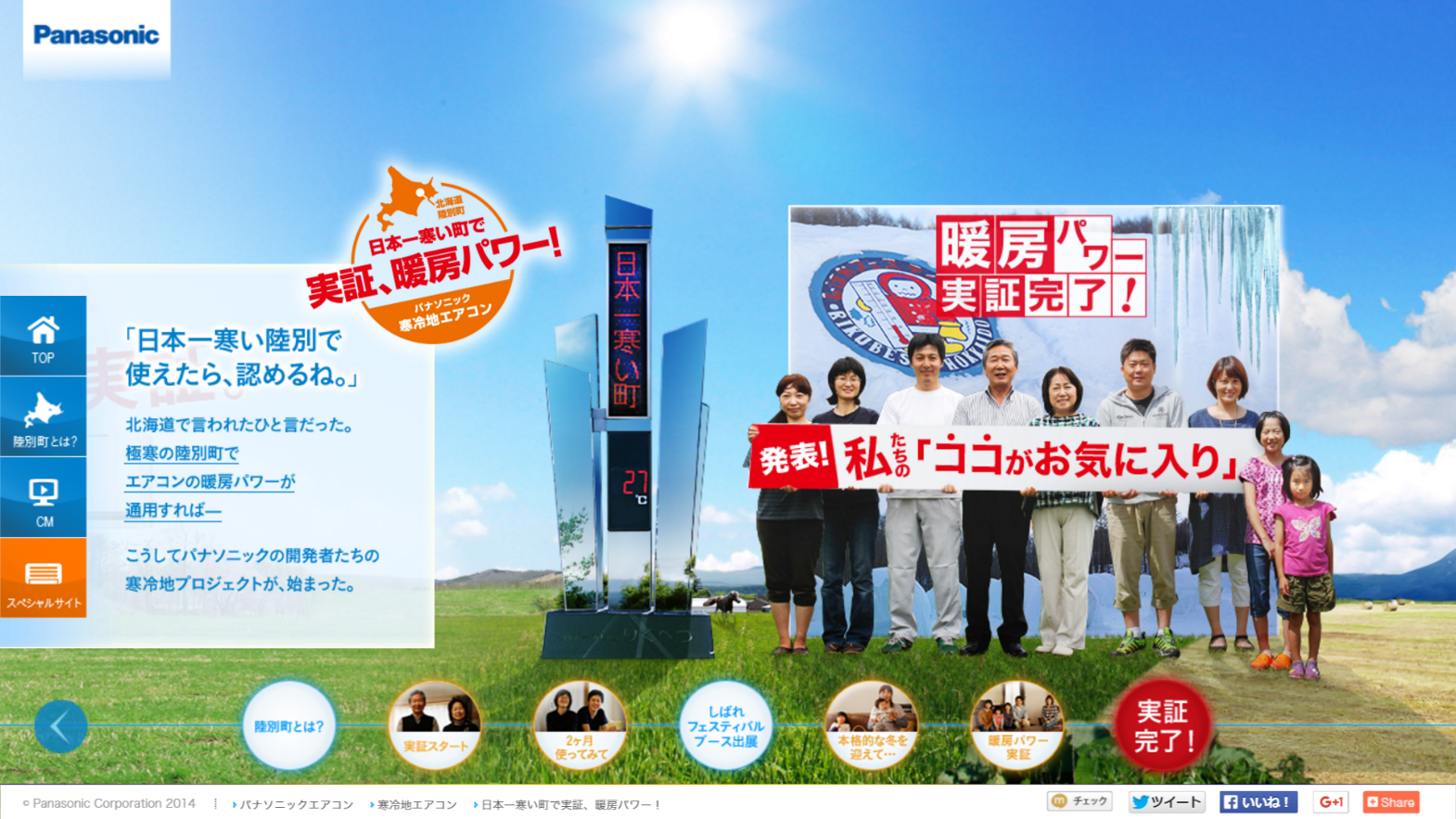 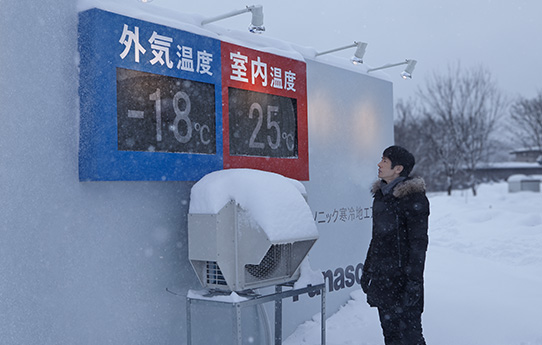 寒冷地エアコンスペシャルサイト - Panasonic
https://panasonic.jp/aircon/kanreichi.html
[Speaker Notes: 寒い冬にエアコンの暖房パワーを実験するため，日本一寒い陸別で実施]
部屋の温度
エアコンクイズ！
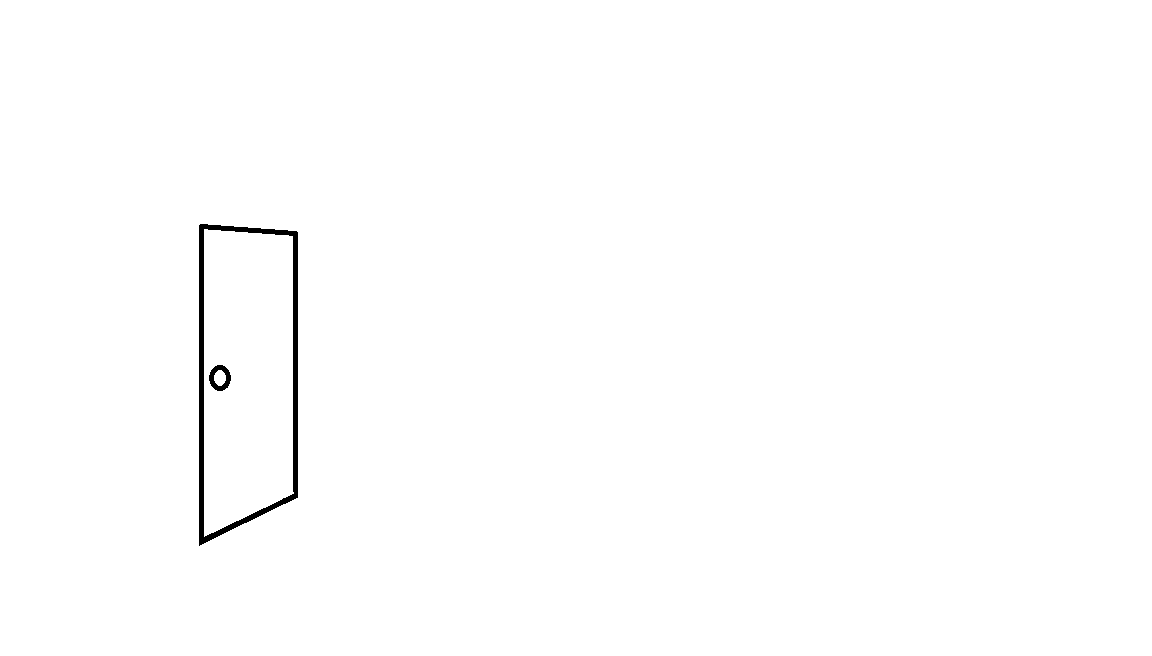 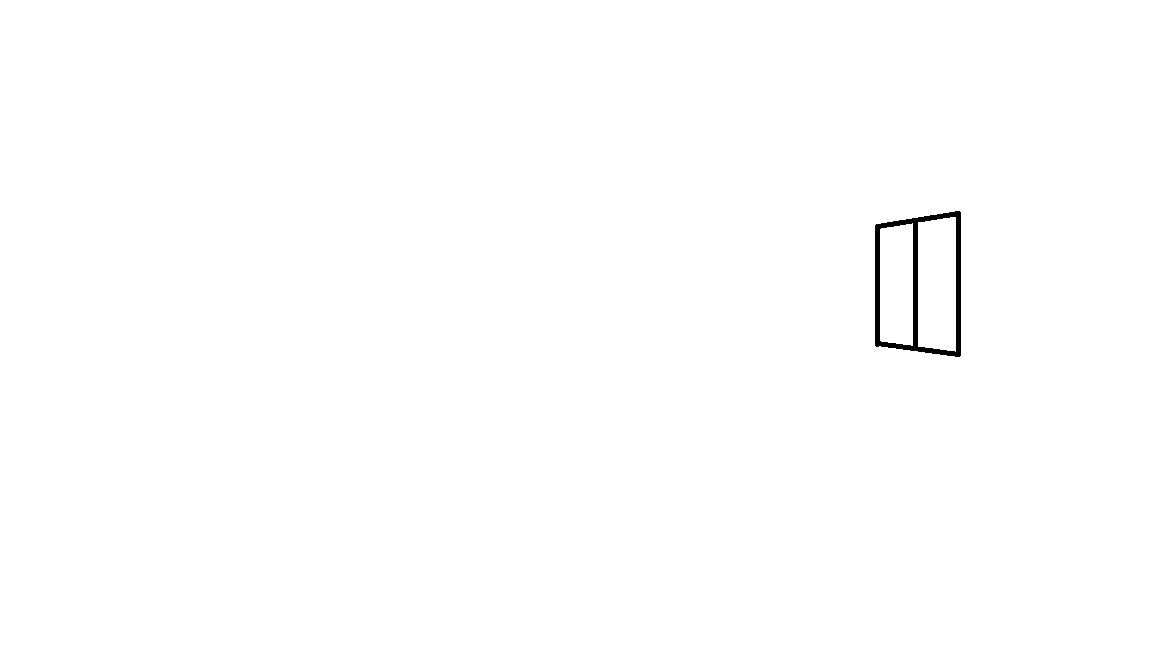 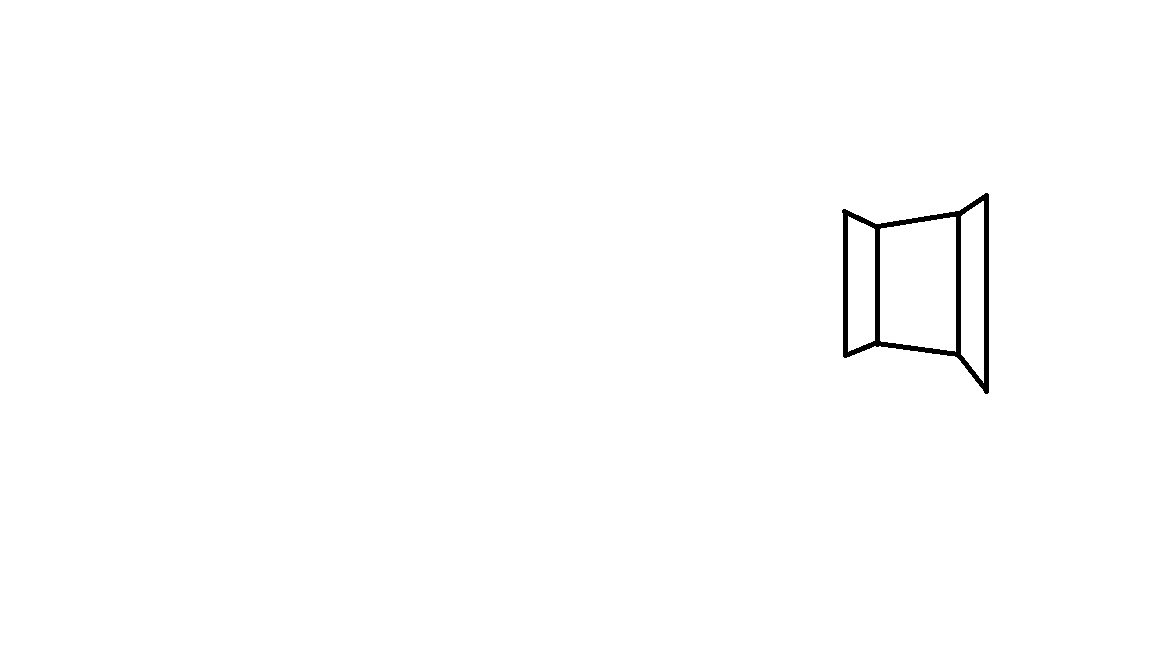 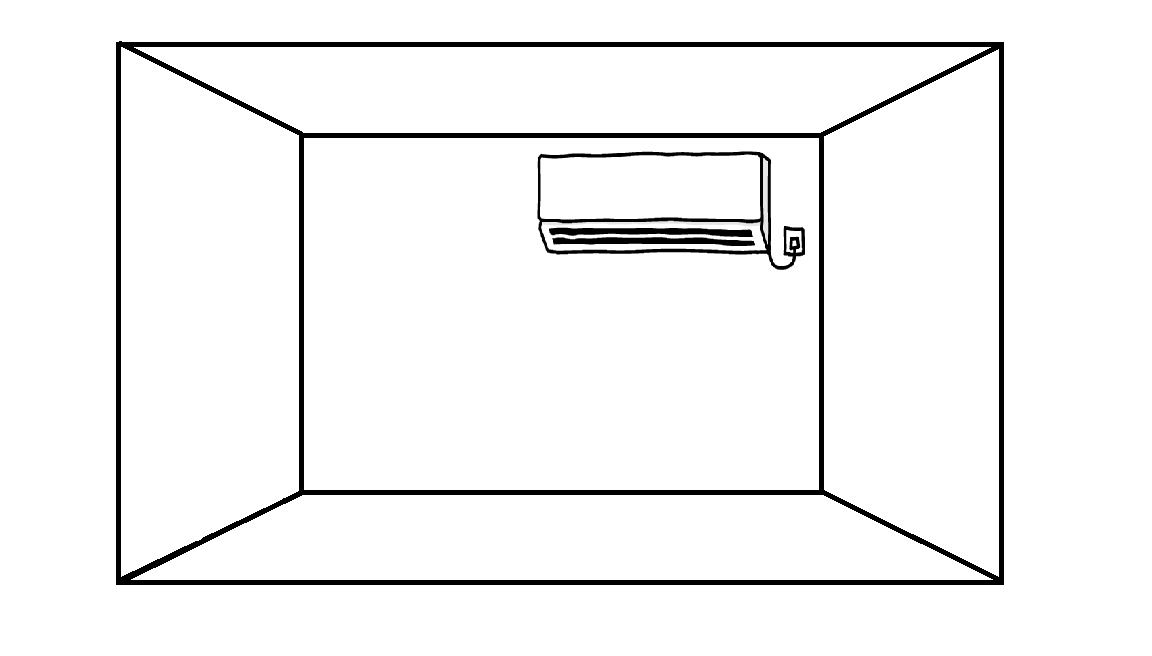 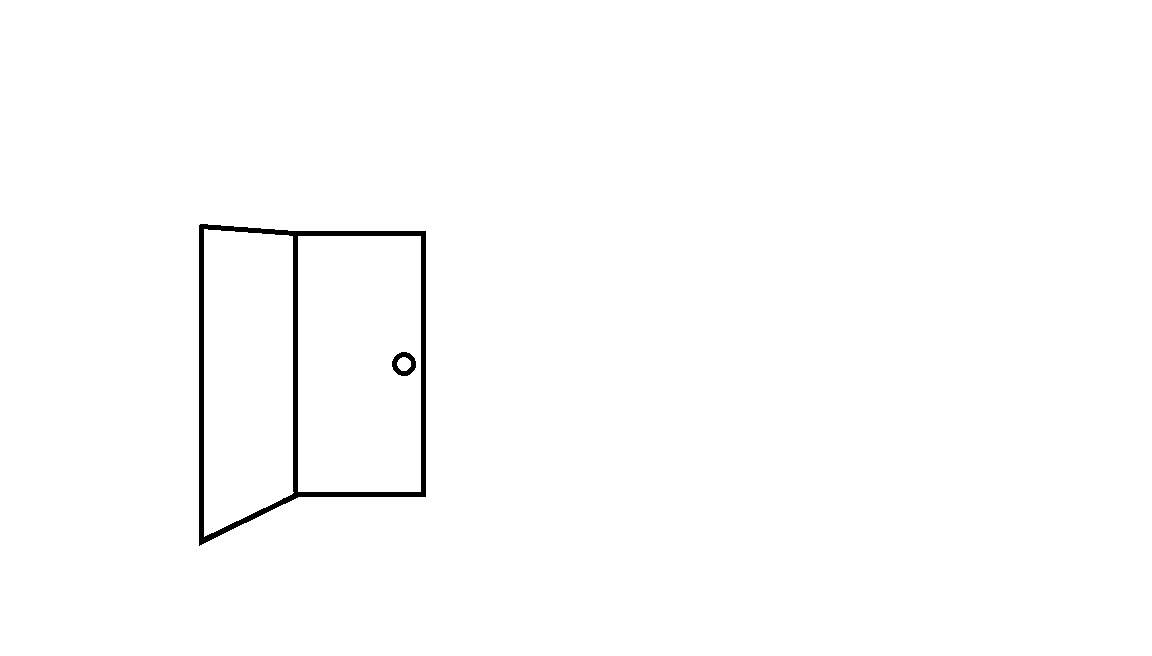 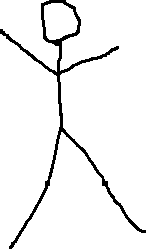 ストップ
スタート
このとき，部屋の温度は？
[Speaker Notes: 温度分布？]
１．
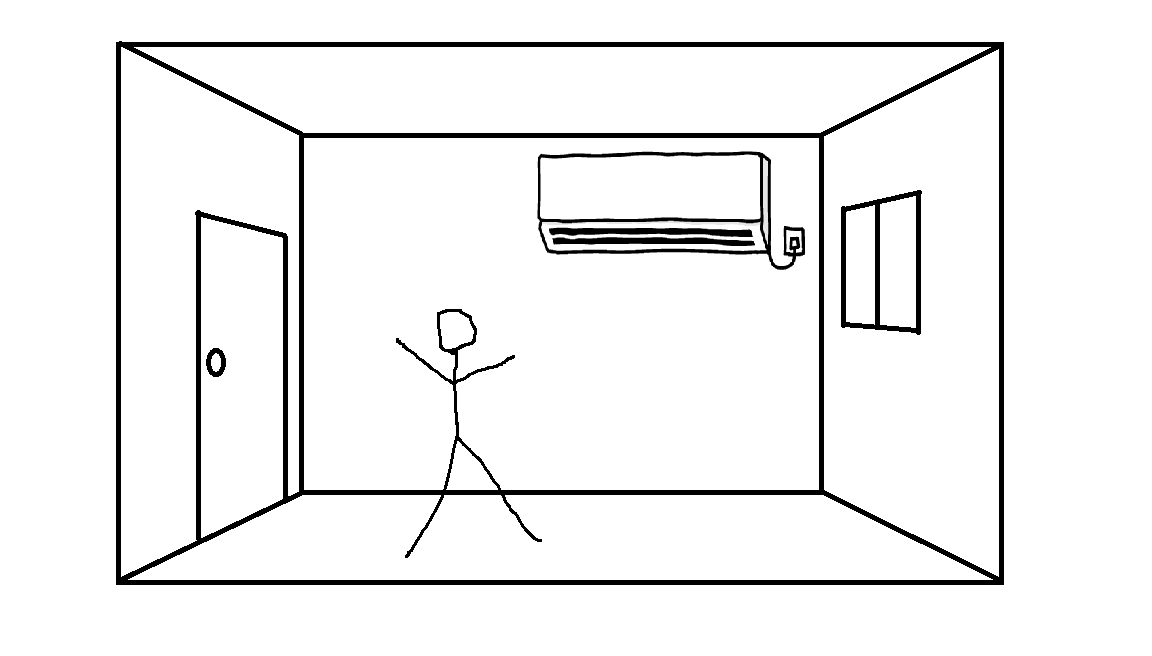 つめたい
あたたかい
２．
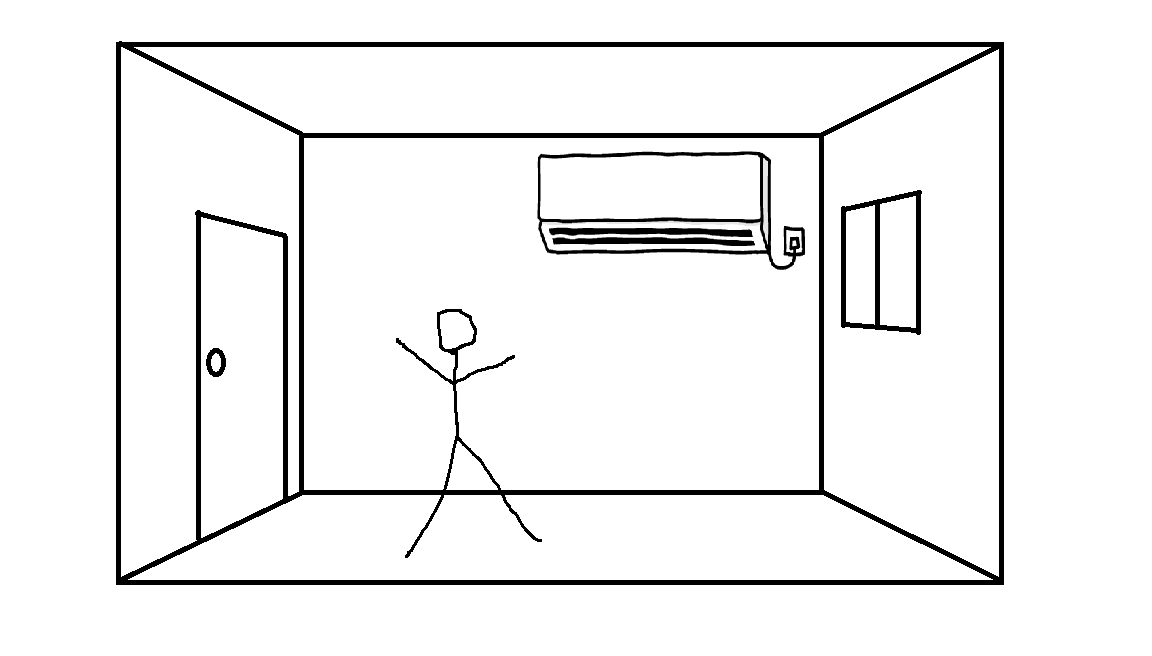 あたたかい
つめたい
３．
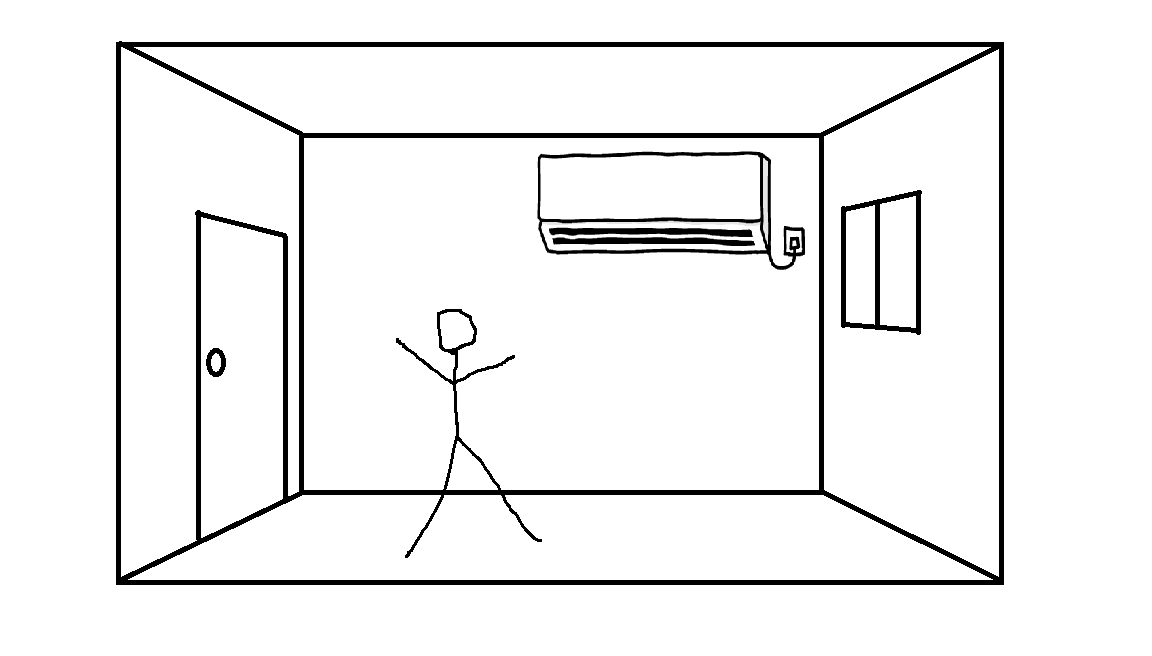 どこも同じ
４．
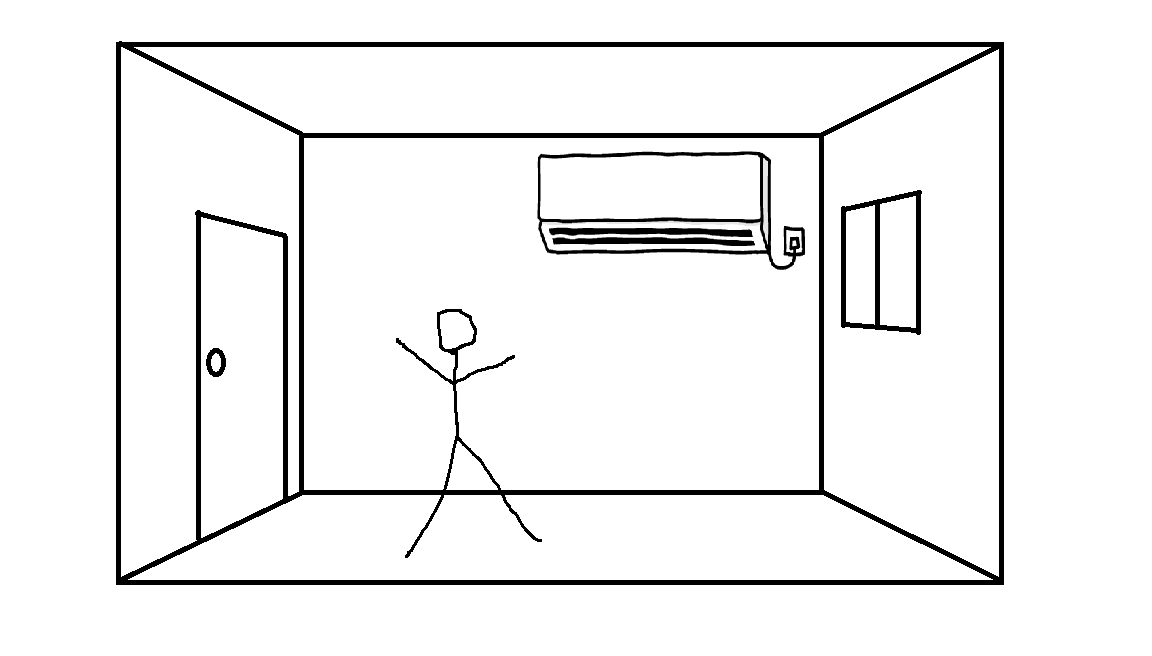 その他
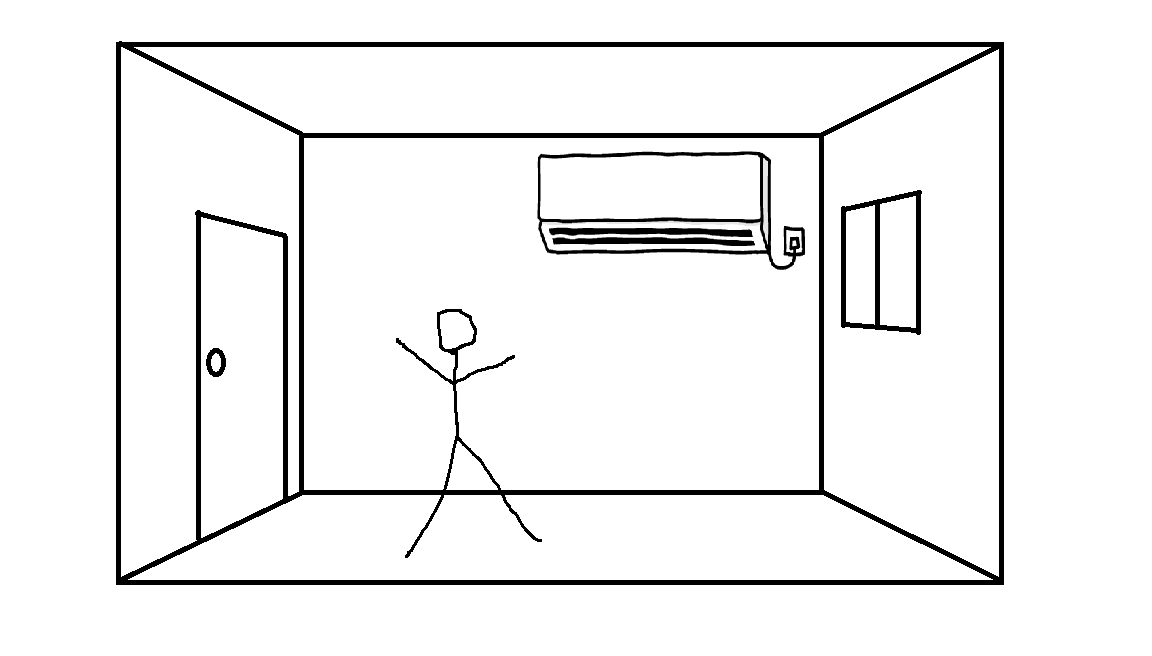 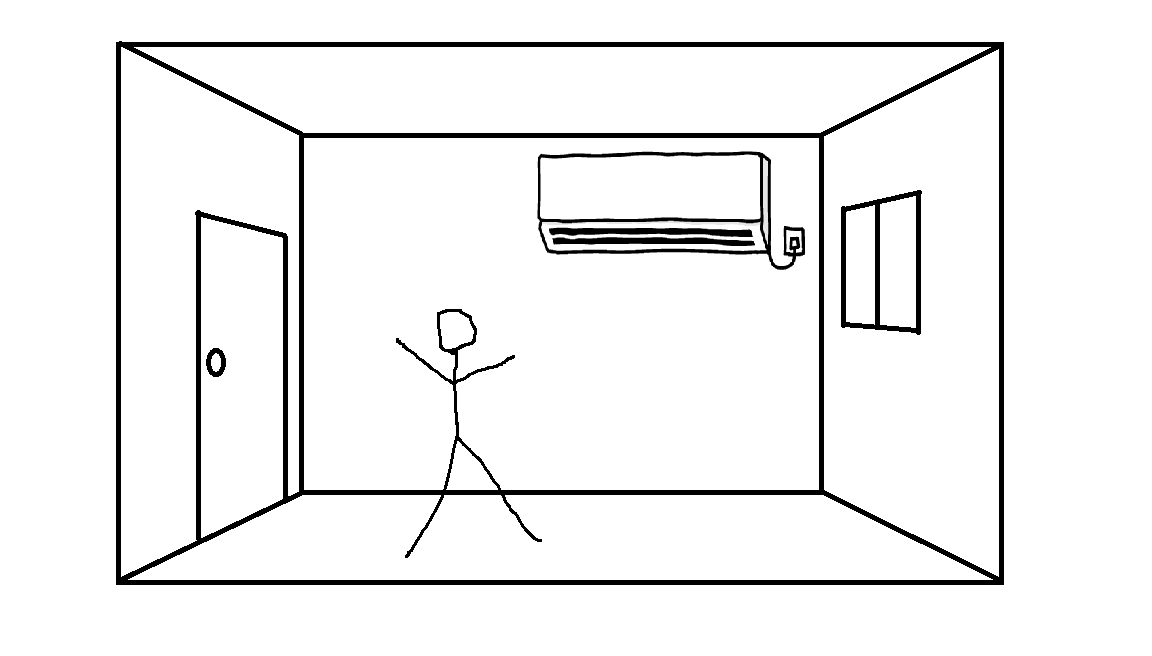 つめたい
あたたかい
つめたい
あたたかい
Ｑ. 部屋の温度は？
１．
２．
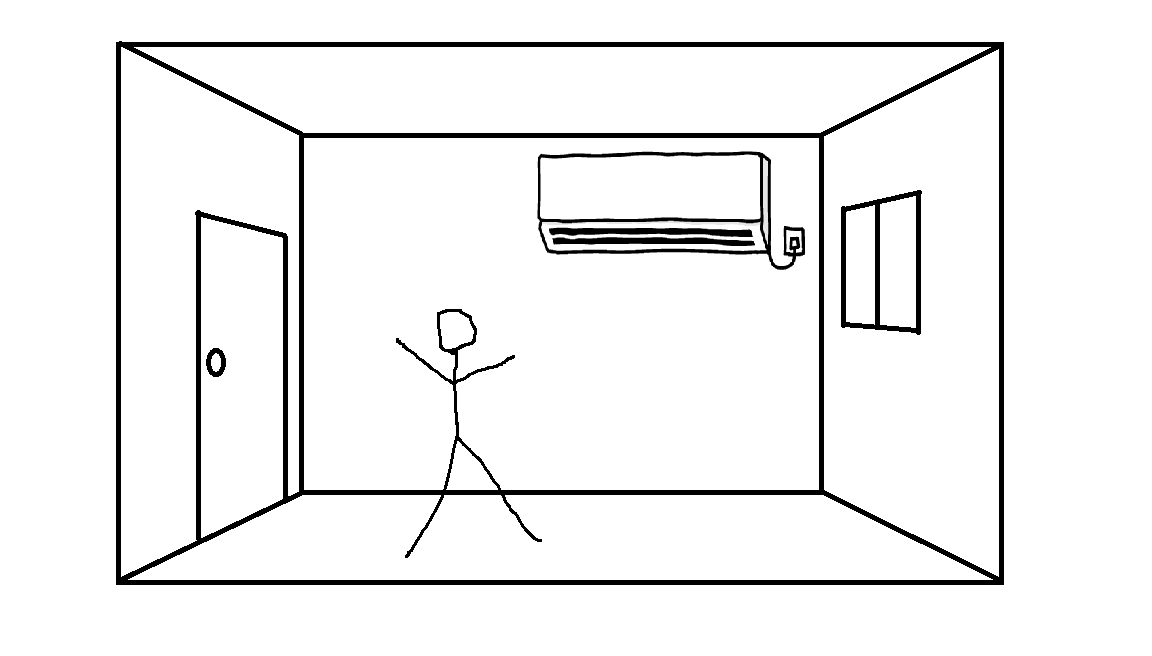 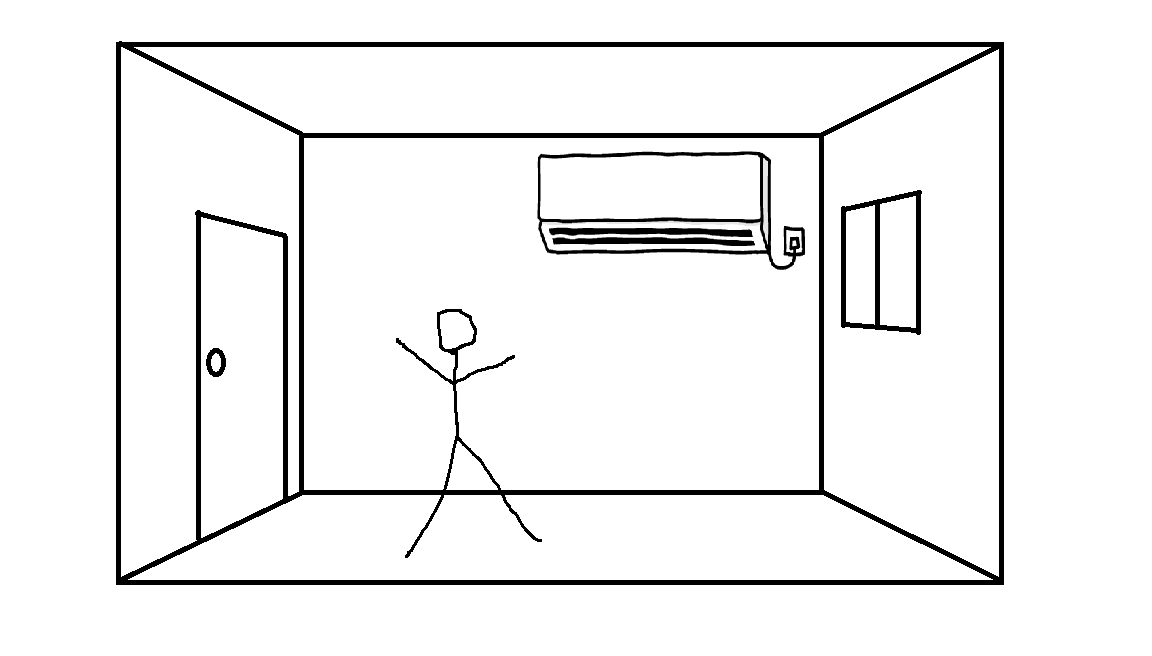 その他
どこも同じ
３．
４．
答えは・・・
２．
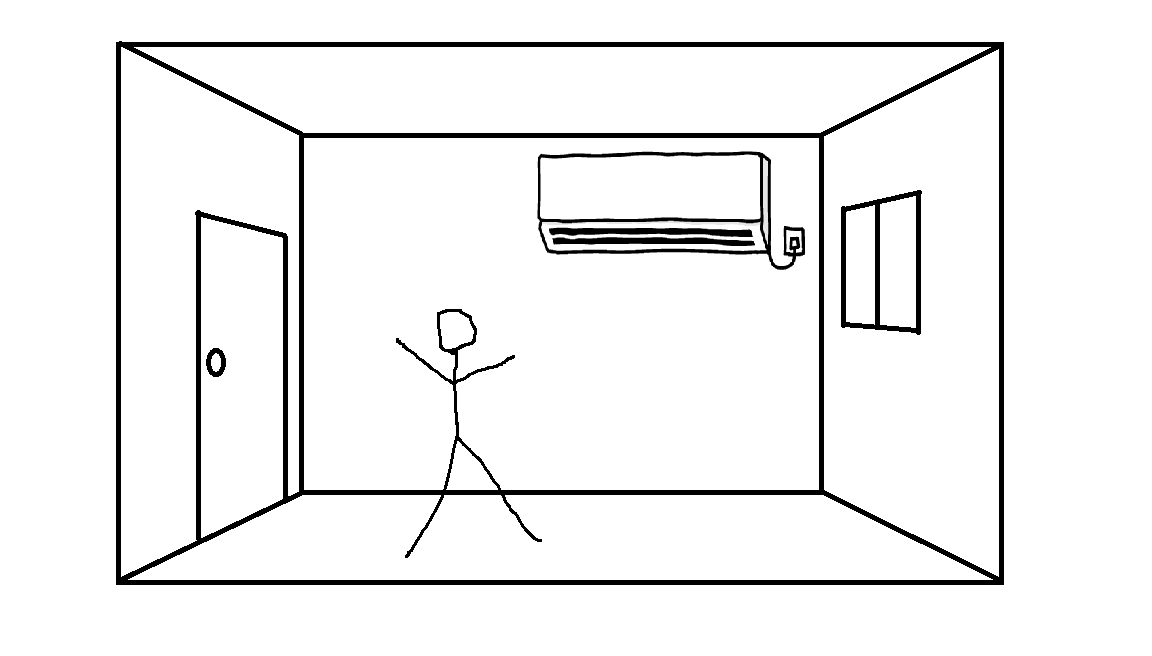 なぜ？？
あたたかい
つめたい
[Speaker Notes: 冬の屋内で，足元が寒かった経験あるよね．


暖かいものが上にいく
この現象は部屋の外でもおきている]
なぜこうなる？
つめたい
あたたかい
[Speaker Notes: あたたかいと周りよりも軽いのでうかぶ．冷たいと周りよりも重いのでしずむ．]
なぜこうなる？
つめたい
あたたかい
[Speaker Notes: あたたかいと周りよりも軽いのでうかぶ．冷たいと周りよりも重いのでしずむ．]
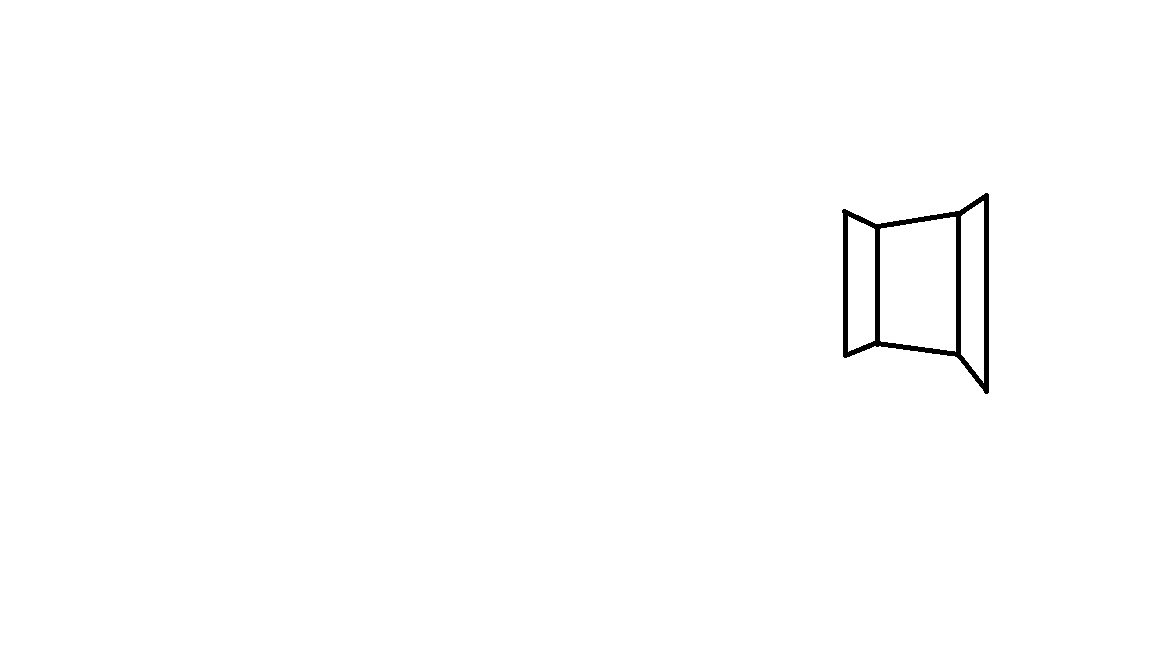 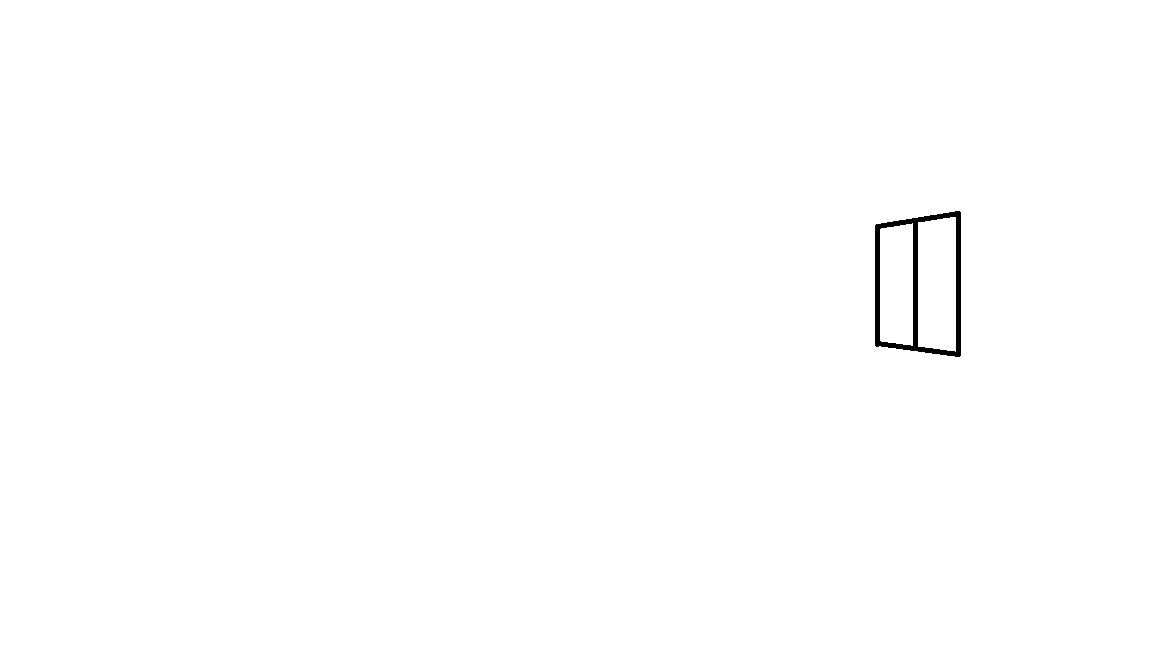 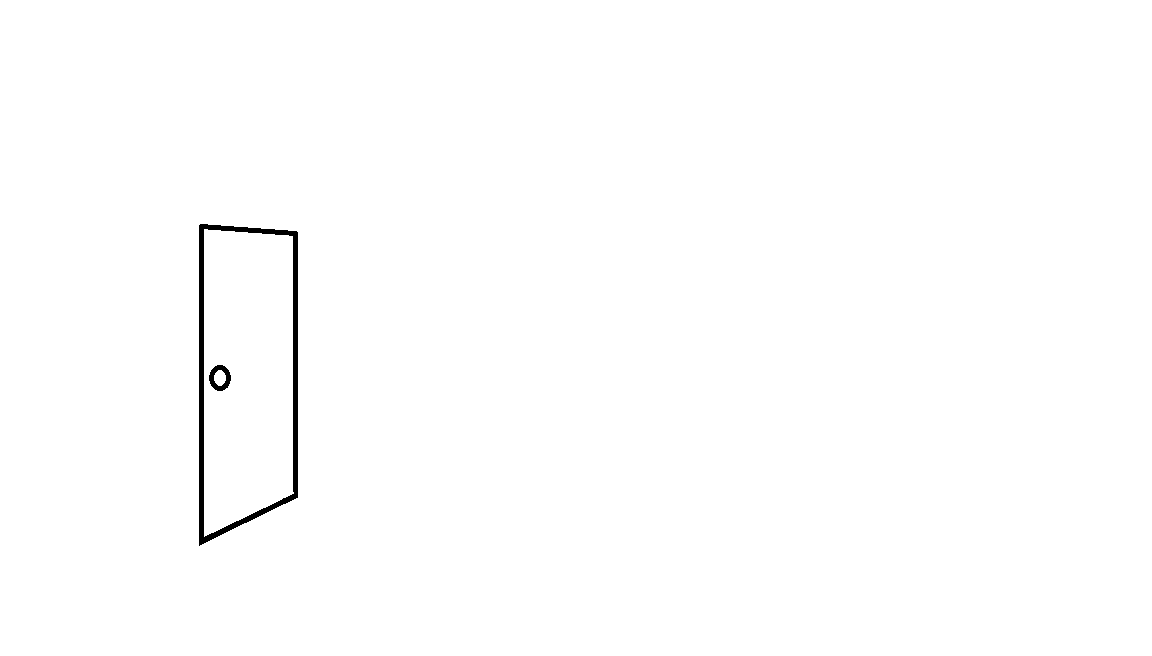 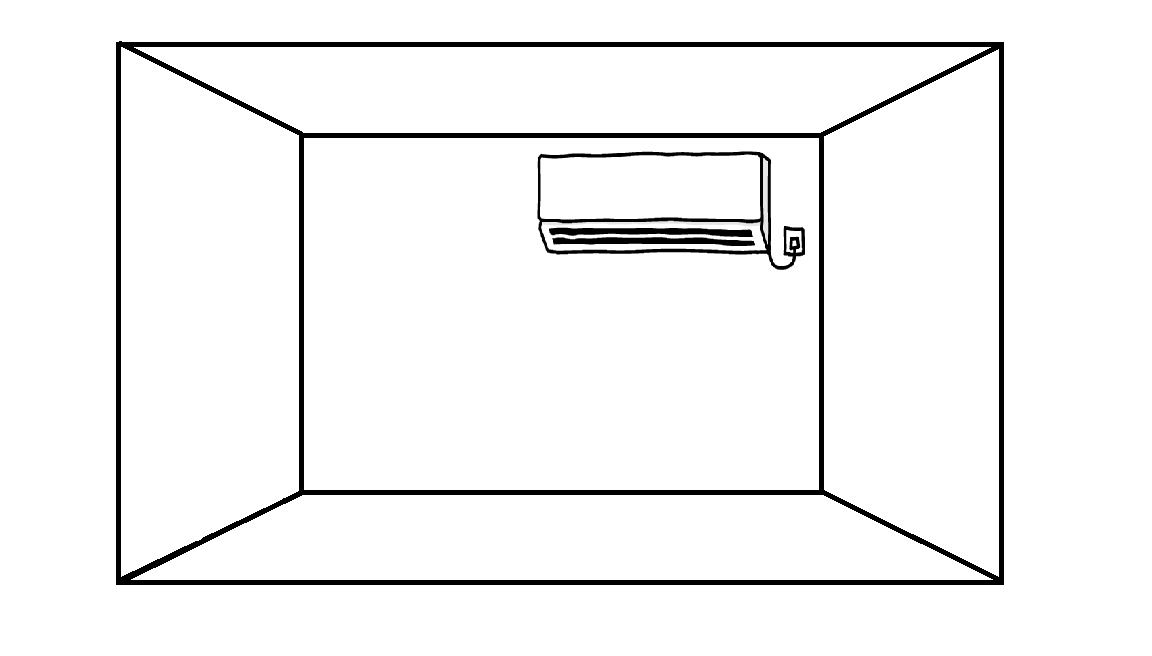 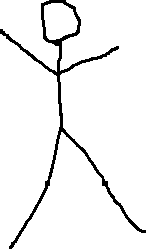 対流
たい　　りゅう
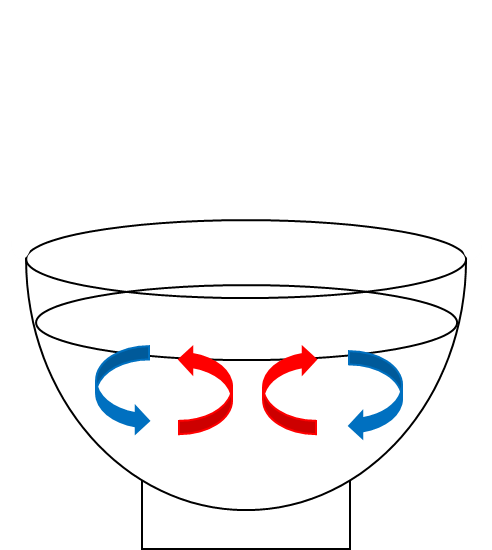 味噌汁のベナール対流 https://www.youtube.com/watch?v=_IYHT5jAInc
上側が冷やされる
[Speaker Notes: エアコンの例は，暖かい空気が上へ，冷たい空気が下へ行けばそれで運動が終わる．
しかし味噌汁の例では，お椀に触れている下側よりも空気に触れている上側の方が冷やされるので，
対流で暖かいものが上へ行ってもすぐに冷やされて沈む．このため，味噌汁の運動はずっと続き，
お椀の中でグルグルと対流しつづけることになる．
このあと見る自然界の例も，両端の温度差によってグルグル回り続ける対流である．]
福岡北部の雲の動き https://www.youtube.com/watch?v=o6459c1-tQQ
[Speaker Notes: 暖められた地面からの熱で強制されて空気塊が上昇．上空で冷やされると
空気と一緒に運ばれてきた水蒸気が変化し，雲が作られる．
雲は，空気が対流している目に見える証である．

対流は，エアコンや味噌汁といった身近なところだけではなく，地面の下や空気の中でも起きている．
それによって地球はかきまぜられていて，結果として大陸が動いたり，雲がつくられたりしている．
対流は今の地球を形作るうえで，とても大事な現象である．]
The Thermohaline Circulation - The Great Ocean Conveyor Belthttps://pmm.nasa.gov/education/videos/thermohaline-circulation-great-ocean-conveyor-belt
mantle convection cells and continental drift.wmv
https://www.youtube.com/watch?v=p0dWF_3PYh4
[Speaker Notes: 地球は内部の方が熱いから，対流がおこる(地面をつくっている岩も対流する！)
1年で数センチぐらいしか動かない．すごくゆっくりとした対流
地球にあるすべての大陸が移動しているのは，この対流にひきずられているからなんじゃないかといわれている

プルームテクトニクスは確証ないけど

地球の中心は熱くて，表面は冷たいから，地球の中身も対流している．ただし地球の中はほとんど岩でできているので対流はとてもゆっくりとしていて，１年でたった１ｃｍくらいしか動かない．この対流は地球表面での大陸移動をみることで実感する事ができる．これはマントル対流がプレート運動を駆動しているとする説に従う立場をとる場合の話であり，マントル対流とプレート運動との関連性はまだ証明されていない．]
「あたたかい空気はうかぶ」を見てみよう！
[Speaker Notes: 話だけきいてても面白くないだろうから，
ここからはみんなに遊んでもらう．]
熱気球をとばしてみよう
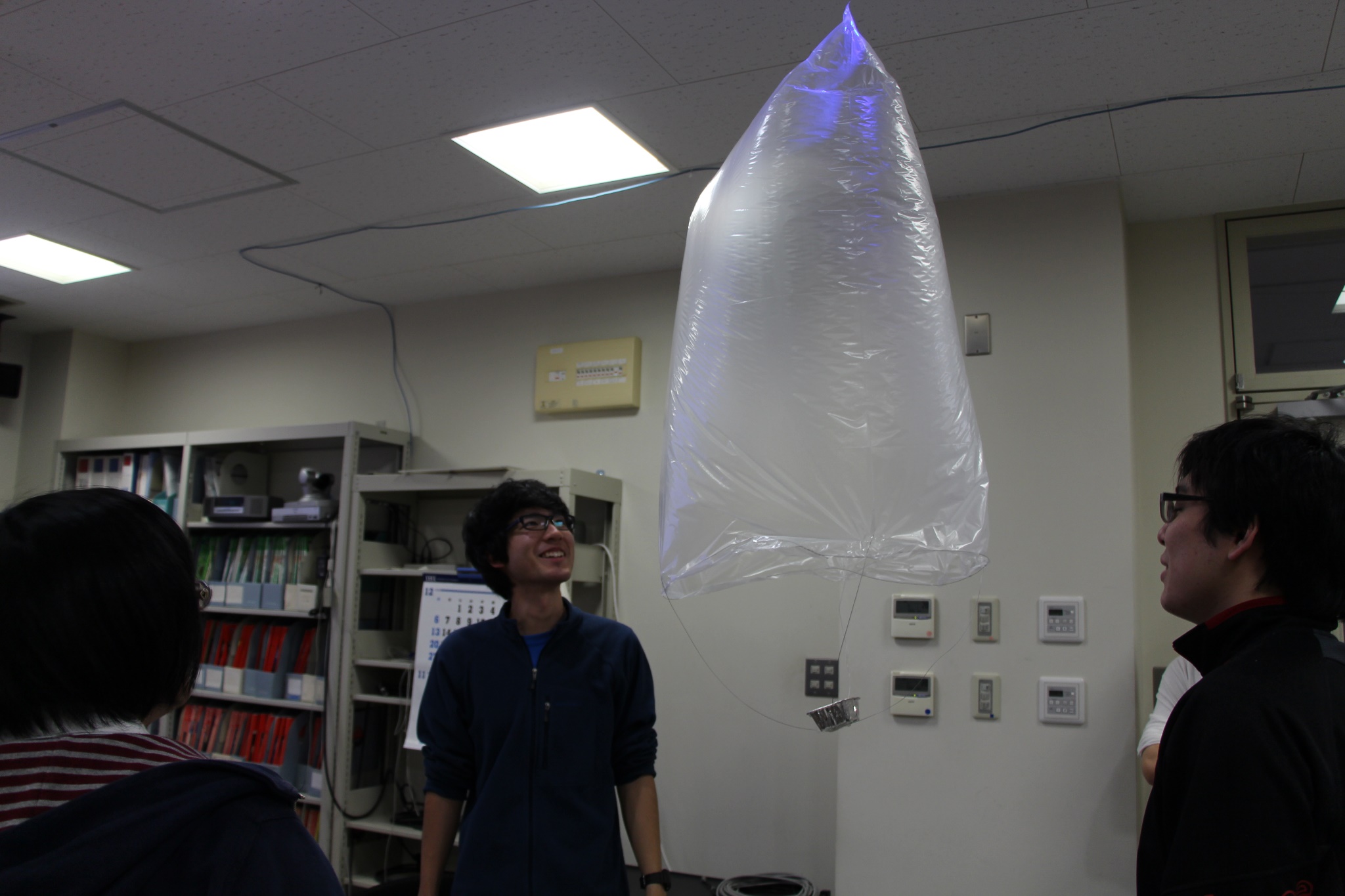 [Speaker Notes: 熱気球は，気球の中の空気を暖めることで軽くして浮かぶ．
今日はみんなで袋と針金を使って小さな気球をつくり，火で暖めてとばしてもらう．
暖めた気球から手を離したあと，どんなふうに動くのかを今日のお話したことと思い出しながら
観察してください．
暖めたばかりの気球は浮くが，やがて冷えて落ちてくることを実感してもらう]
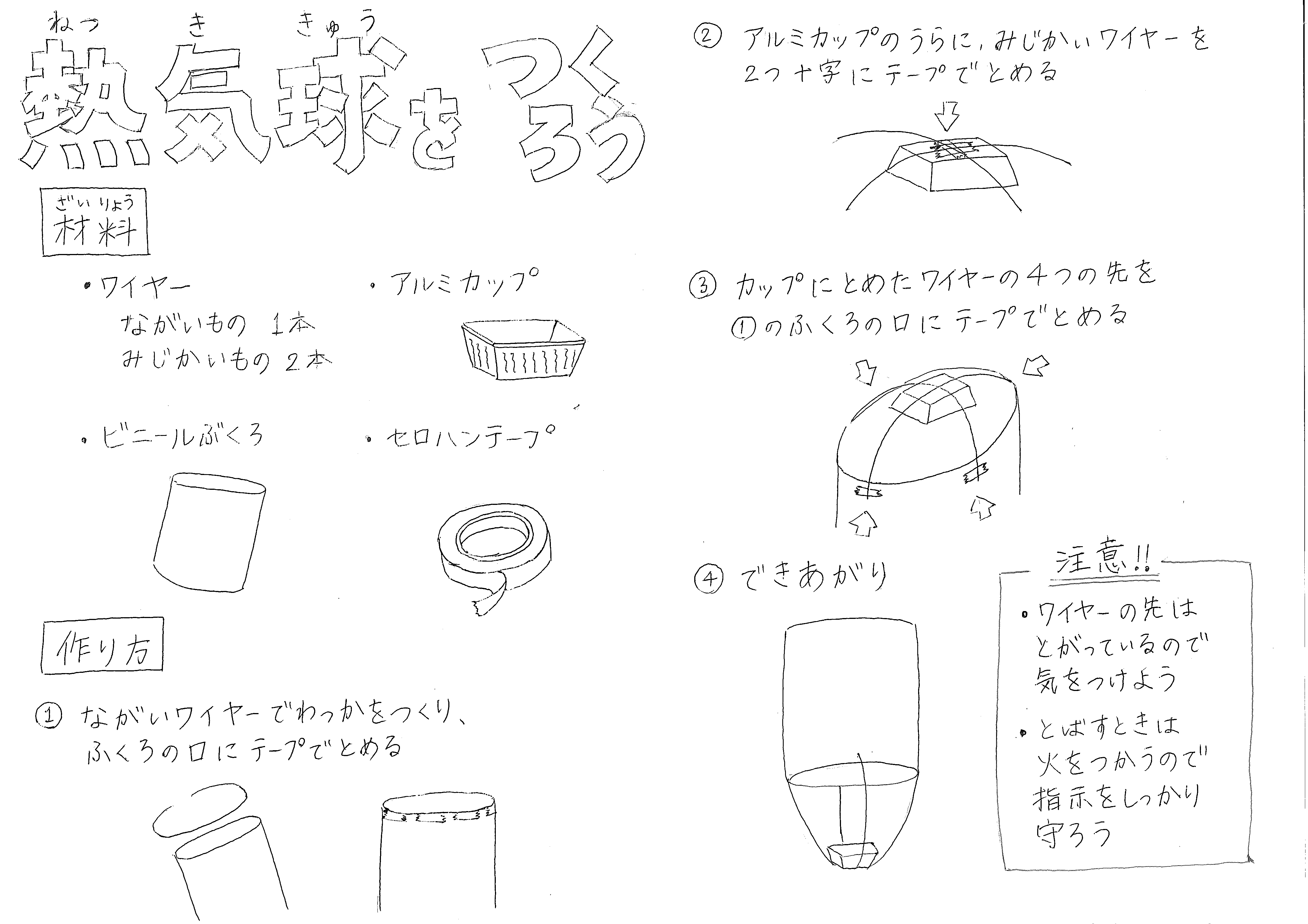 火，針金の扱いに注意！
[Speaker Notes: 熱気球のしくみ]
今日のまとめ
対流・・・あたたかいものはうかび，つめたいものはしずむ


 対流は地球をかきまぜている！